Презентація досвіду роботи
Вчителя початкових класів та зарубіжної літературиЛітнянської  Ліліани  Леонтіївни
Візитна картка
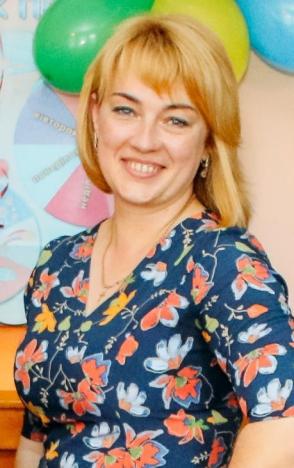 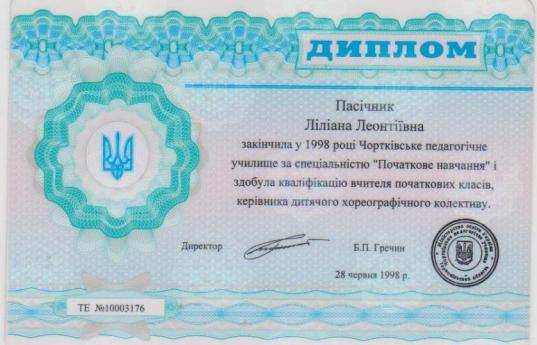 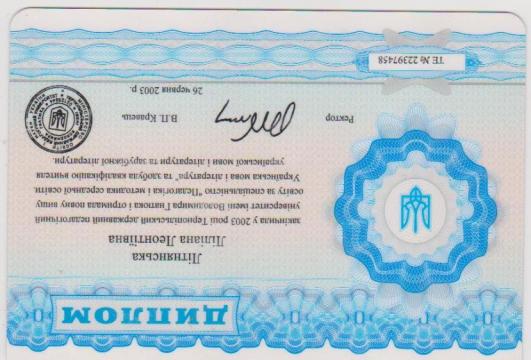 Курси  підвищення  кваліфікації:                     2020 рік
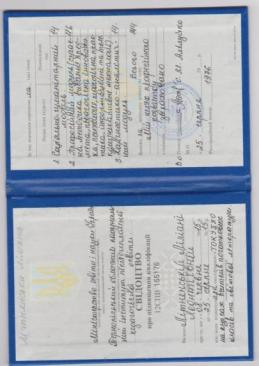 Педагогічне кредо:,,Доля зорі по небу сипала,розкидала великі й малі.Я щаслива,що доля вчителя випала саме мені…”
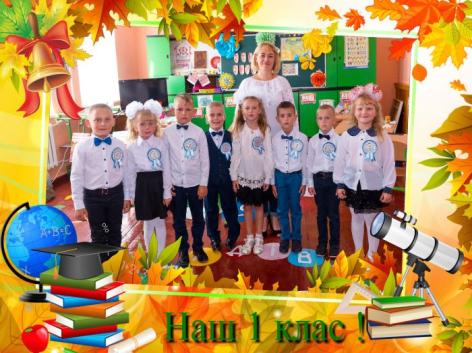 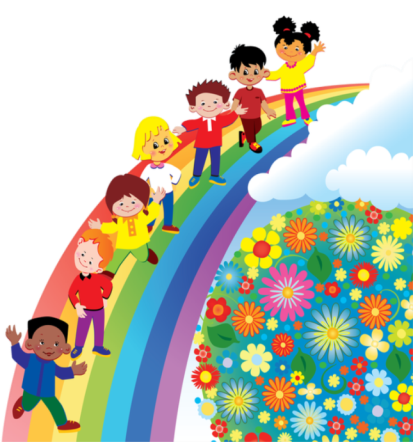 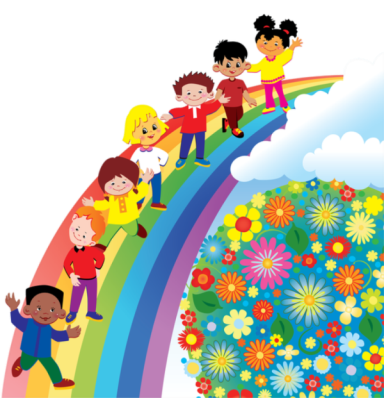 Життєве кредо:
«Любити життя і цінувати кожну його хвилину, нести радість, у книгах шукати істину, у людях – мудрість».
1
3
5
2
4
Тема, над якою працюю: «Інтерактивні методи навчання,як засіб розвитку пізнавальної діяльності та творчого потенціалу учнів ».
Актуальність теми:
сприяє формуванню та розвитку інноваційної особистості,  яка спроможна повноцінно реалізуватися в житті;
забезпечує умови для розвитку креативної особистості дитини;
робить можливим оригінальний підхід до побудови   структури сучасного уроку в початакових класах;
сприяє позитивній мотивації учнів до пізнавальної діяльності, потребі в самопізнанні, самореалізації та самовдосконаленні;
стимулює до самостійного пошуку нової інформації
Правила педагогічної майстерності
Ніколи не зупинятися на досягнутому
Ділитися з дітьми своїм досвідом
Займатися самоосвітою: вчити і вчитися самій
Намагатися бути прикладом для дітей у всьому
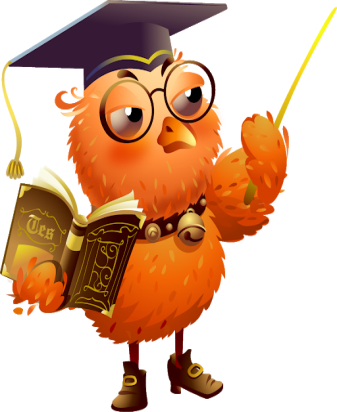 Вважаю, що
У роботі задіяні
 всі учні класу;
Кожна дитина
має можливість
пропонувати свою думку;
Формування навички толерантного 
спілкування, вміння аргументувати свою 
точку зору, знаходити альтернативне 
рішення проблеми;
Створюється 
“ситуація успіху”;
ІННОВАЦІЙНІ
ТЕХНОЛОГІЇ 
МАЮТЬ 
ПЕРЕВАГИ:
Учні вчаться 
працювати у команді;
За короткий час 
опановується багато
нового матеріалу;
Користуюся такими заповідями:
Кожна дитина талановита;
Кожна дитина має право на помилку;
Кожна дитина має право на вільний творчий пошук.
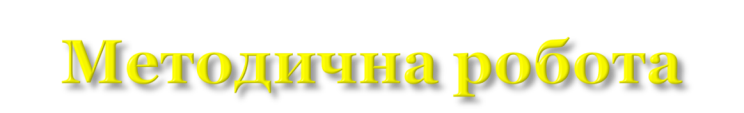 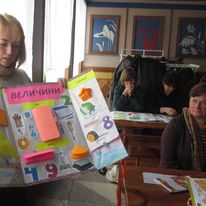 Протягом навчального року проводжу відкриті уроки, виховні години. 	
 Участь у семінарах, методичних об'єднаннях дає можливість не лише познайомитися з роботою своїх колег, підвищити свій досвід, а й поділитися власними доробками з іншими.
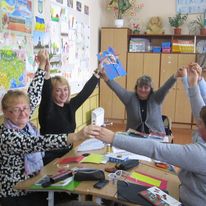 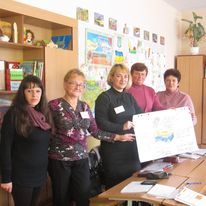 Виступи на районних конференціях
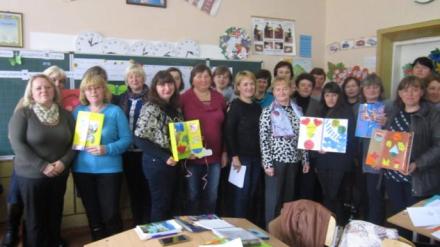 Лауреати премії імені Іванни Блажкевич(презентація)Методи критичного мислення в початковій школі(презентація)
Використання інтерактивних технологій та             методів НУШ на уроках
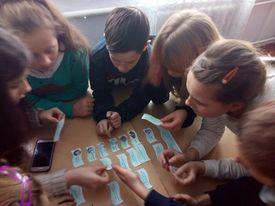 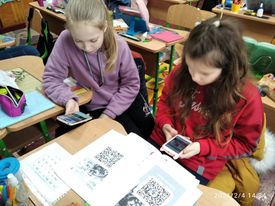 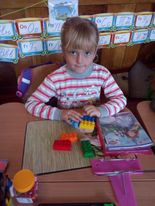 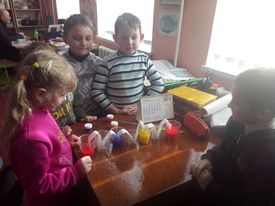 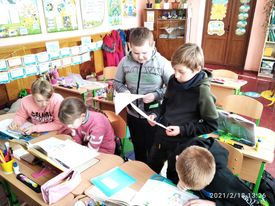 Мій кабінет НУШ
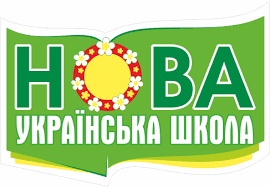 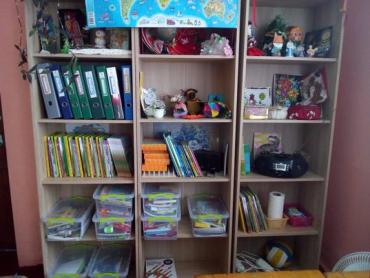 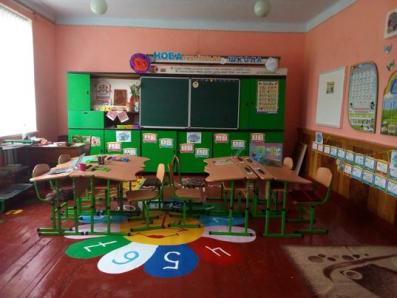 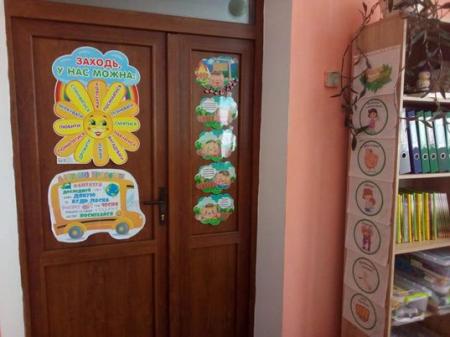 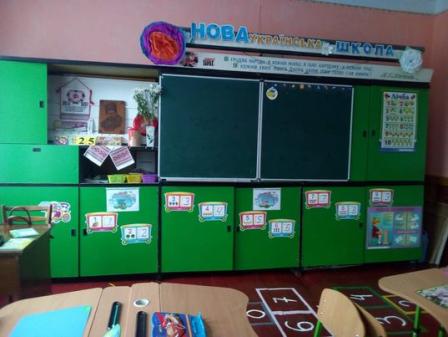 Участь у всеукраїнських та внутрішкільних конкурсах
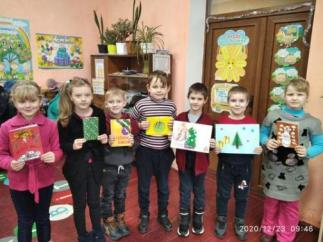 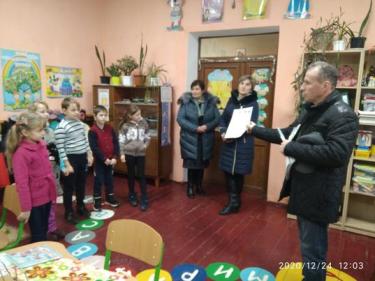 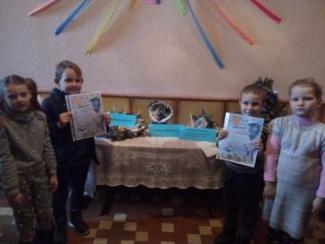 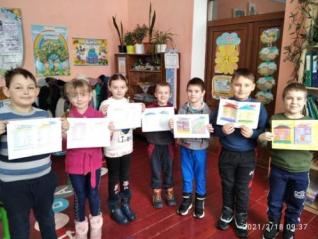 Виховна робота
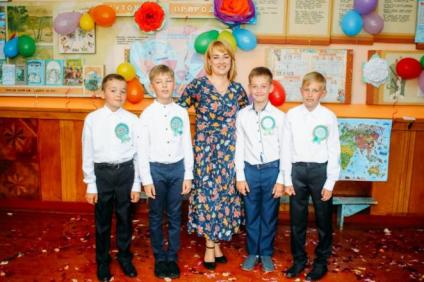 Дітей , їх особистісну гідність і їх потреби треба так само шанувати, як і старших, і тільки поводитися з ними лагідно, щиро, розумно, як з рівними, входячи в їх способів думання, можна виховувати чесних, щирих, правдолюбних  і справді вільних людей .
Іван Франко.
Мета і завдання виховної роботи :
Виховувати в учнів любов до свого народу його мови, традицій.
Виховувати любов до праці, почуття дбайливого господаря своєї школи, бережливе ставлення до шкільного і класного майна.
Вчити дітей вчитись, виховувати почуття відповідальності за доручену справу.Виховувати дітей за принципами християнської моралі .
Здійснювати правове виховання дітей.
Зміцнювати здоров’я дітей .
З метою вивчення рідного краю організовувати екскурсії і походи
Наші екскурсії
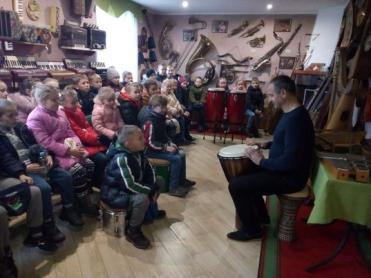 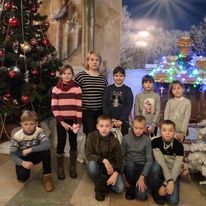 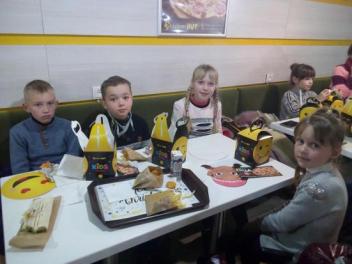 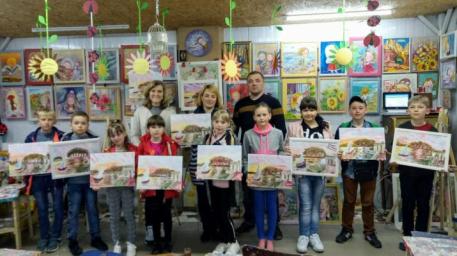 Ддо             До нас іде Новий рік
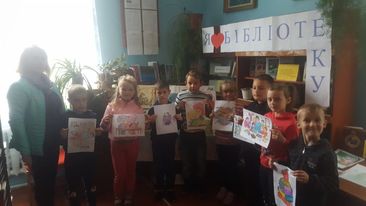 Тиждень зарубіжної літератури
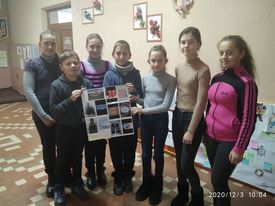 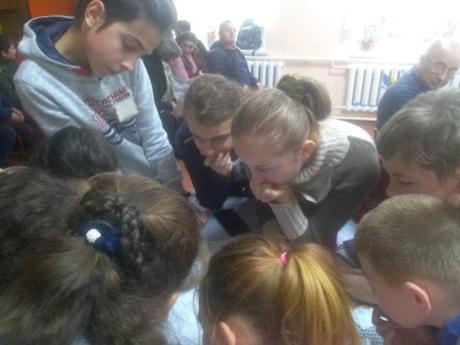 День гідності та свободи
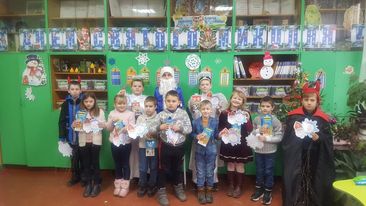 День народження Ліни Костенко
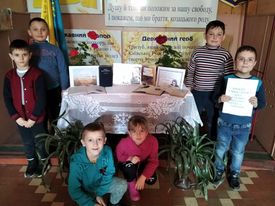 НАША ТВОРЧІСТЬ
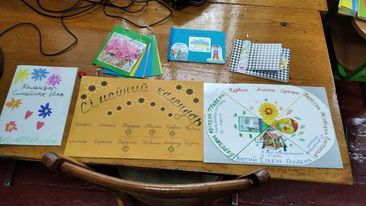 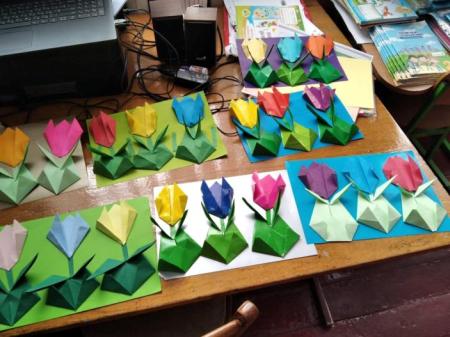 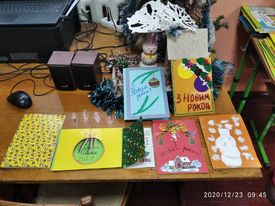 Робота з батьками
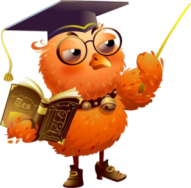 Робота з батьками
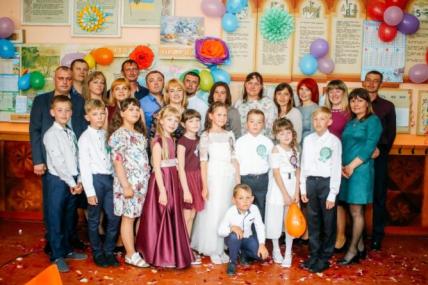 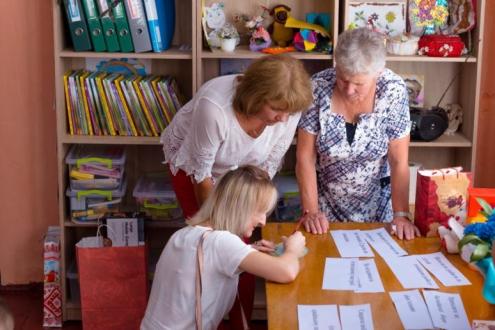 Плани на майбутнє
Сприяти участі здобувачів освіти у шкільних конкурсах, районних та обласних олімпіадах, вікторинах, онлайн-змаганнях;
Надсилати методичні розробки, уроки, виховні заходи до періодичних видань;
З метою підвищення педагогічної майстерності займатися самоосвітою;
Поповнювати персональний блог матеріали уроків, шкільних та позашкільних заходів;
Брати участь в професійних конкурсах;
Підвищувати професійну категорію.
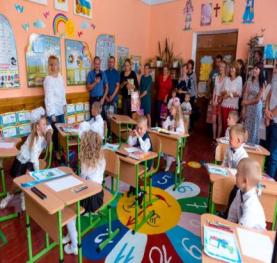 Рецепт вчительської молодості
Систематично вживайте: бальзам мудрості, коктейль творчості, каву бадьорості, відвар пунктуальності, настій терпимості, екстракт людяності.
Виконуй все це ретельно і будеш вічно молодим,    Учителю!
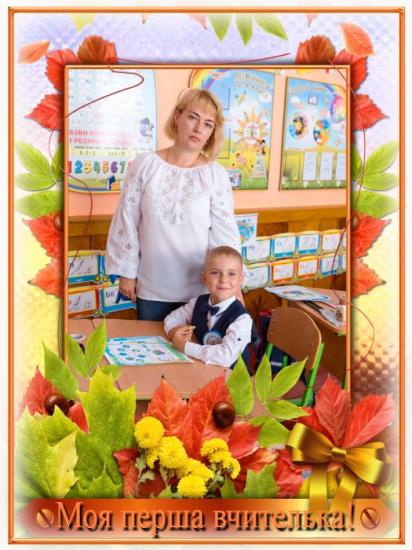 На першому місці - діти, любов до них. Усе роблю для того, щоб учні, яких навчаю, стали особистостями неординарними, самостійними, творчими, фізично здоровими і духовно багатими, а я  буду далі впроваджувати у свою роботу те, що творить креативну особистість.
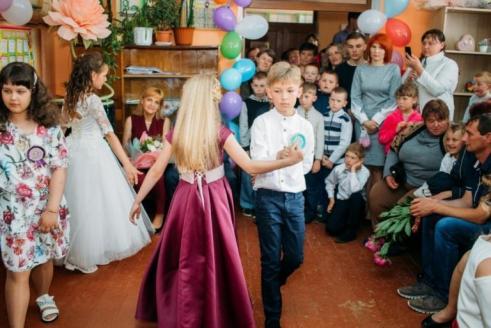 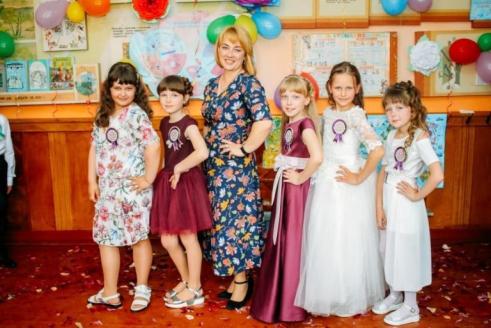 Можна зорі розсипати в небі,
Можна вітер спинити на мить.
Та для цього всміхатися треба
І   світ  дитини   любить!
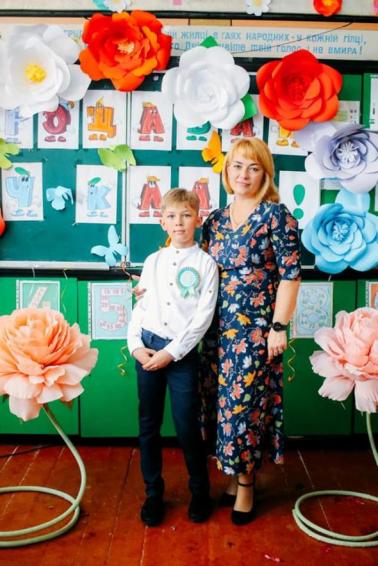 Дякую за увагу!